Presse 20.05.2021
Boyens medien
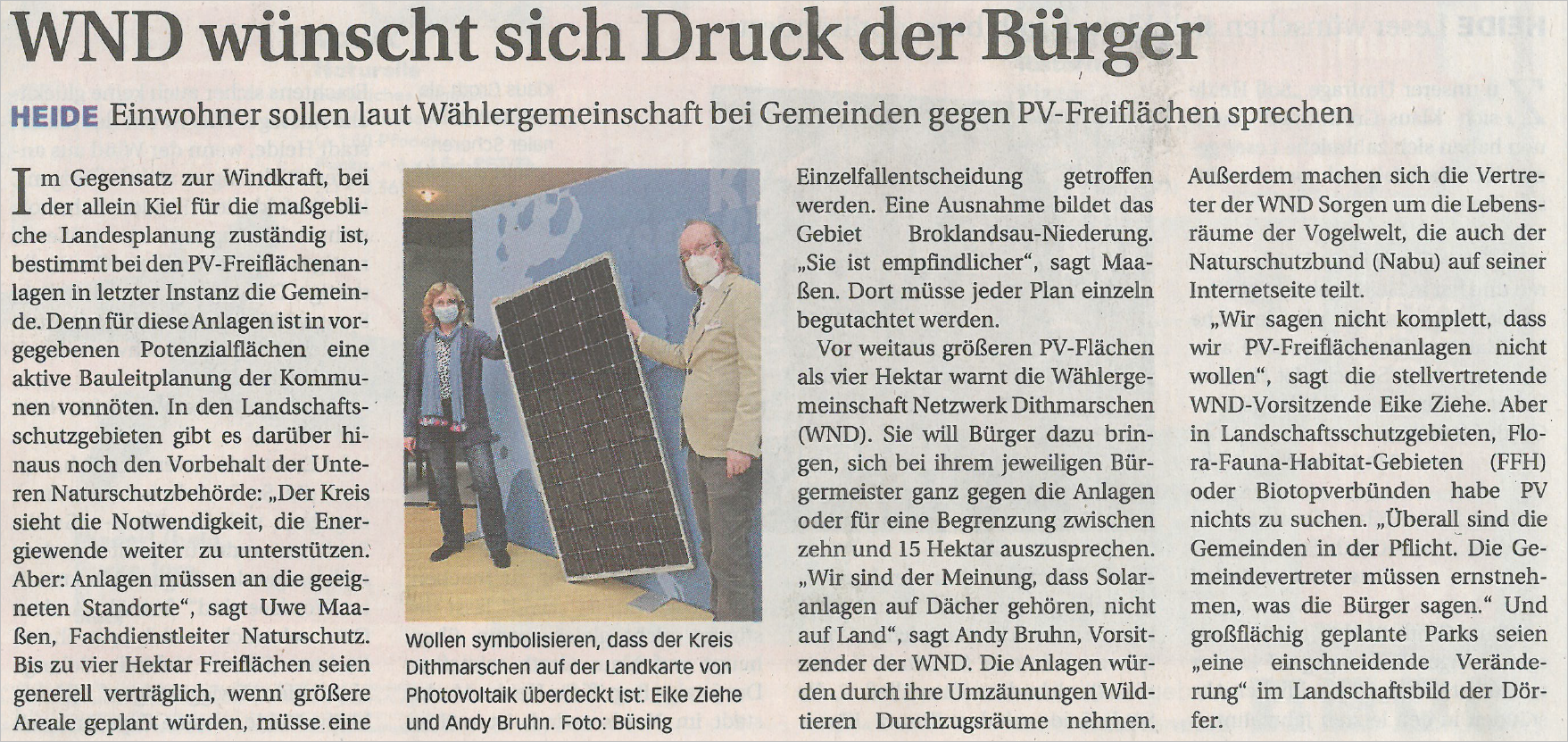